The future of RNG as an energy source in Iowa
Local & Global Collaboration
Iowa Methane Initiative
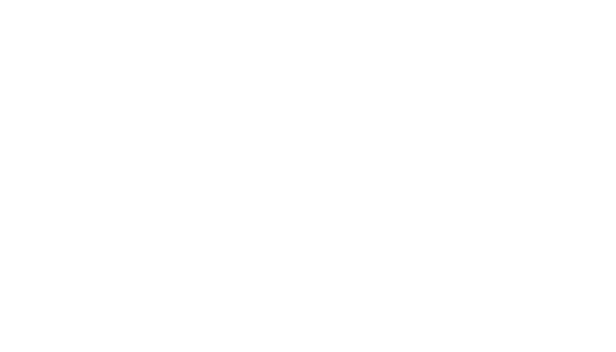 Feedstocks & Operations
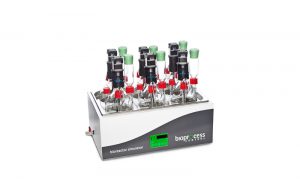 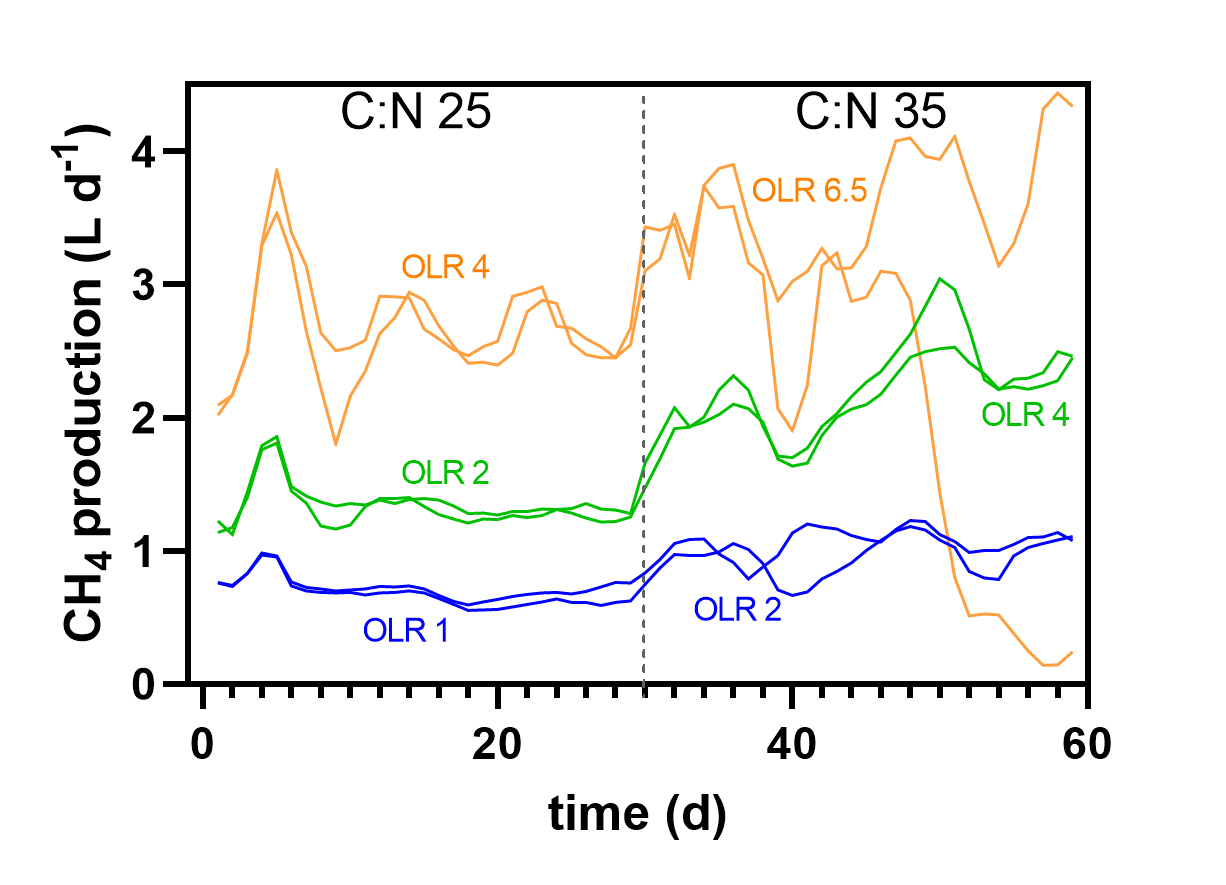 Profitability & Markets
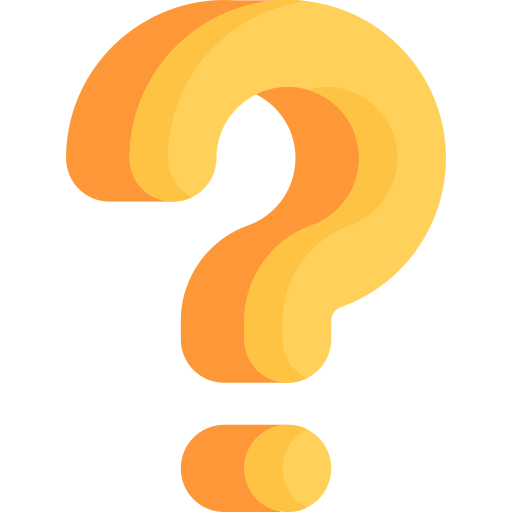 Applied Research & Learning
Machine Learning & Digital Twins
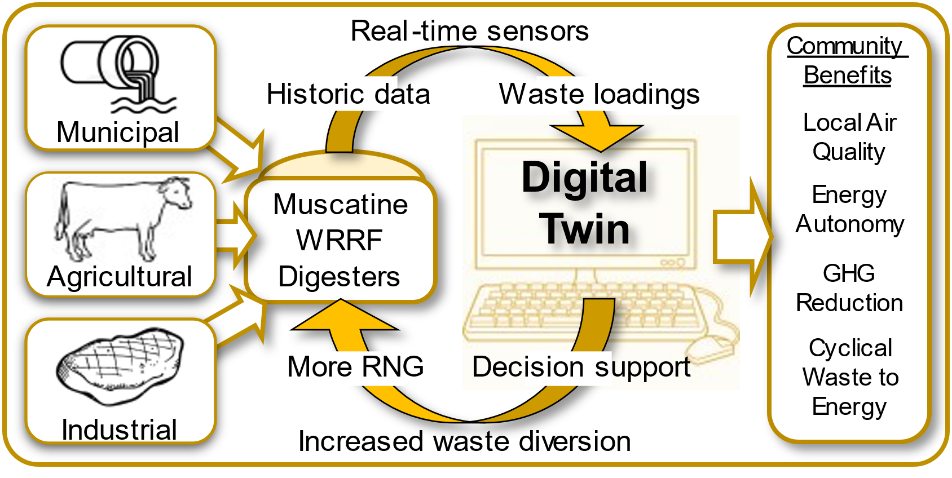 AD on the Farm Conference
November 6-8, 2023
Scheman Building, Ames, Iowa
Tailored Supplements
Real-time Sensing & Analytics
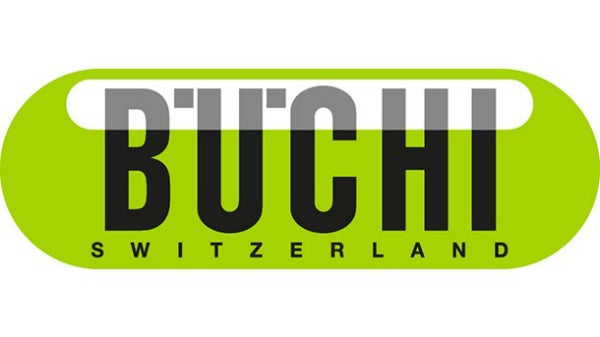 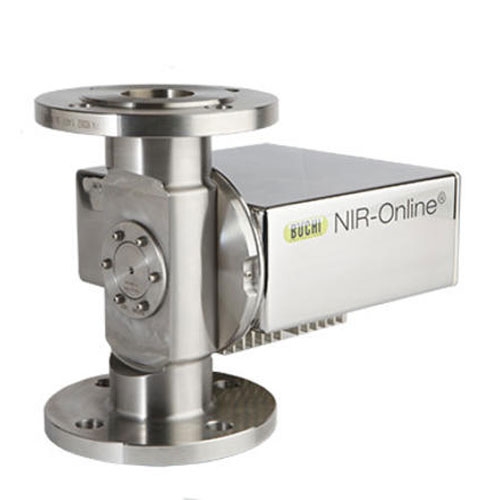 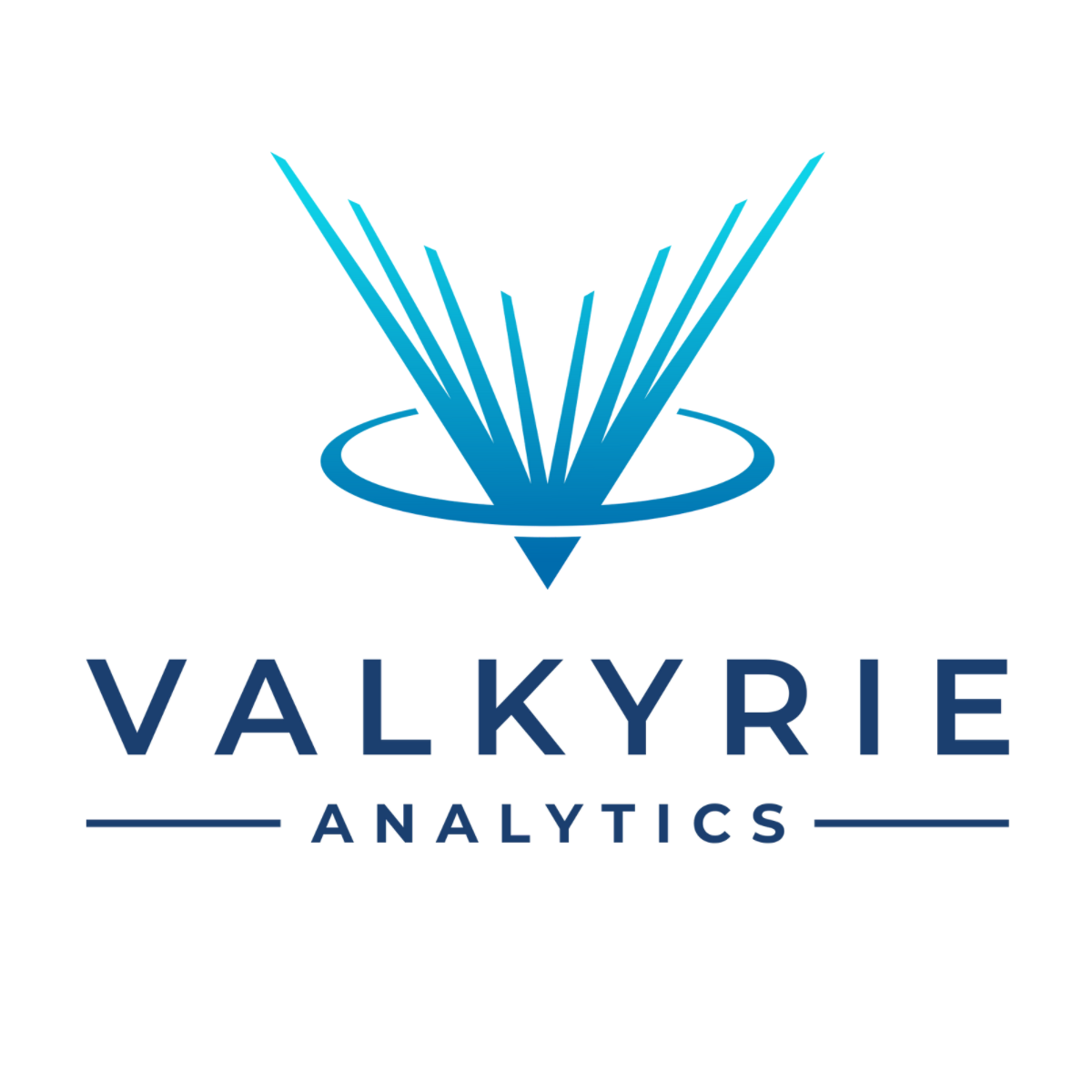 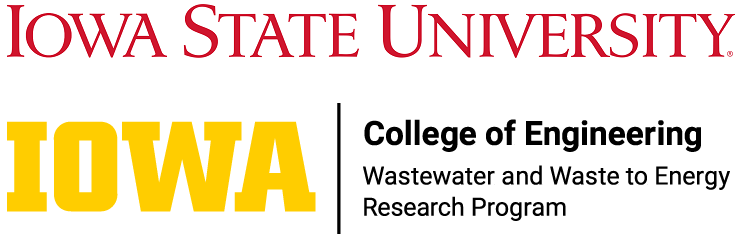 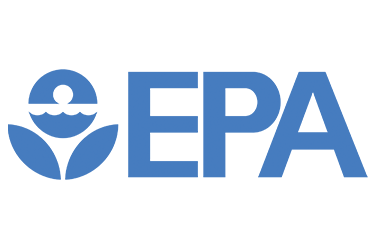 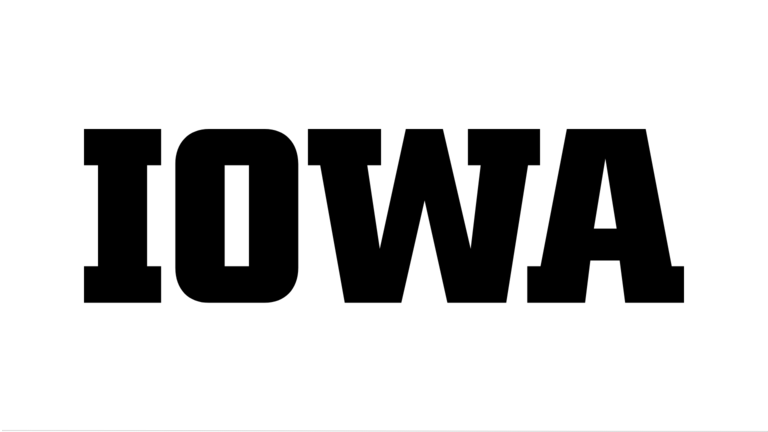 Craig Just, Associate Professor
Iowa Wastewater and Waste to Energy Research Program
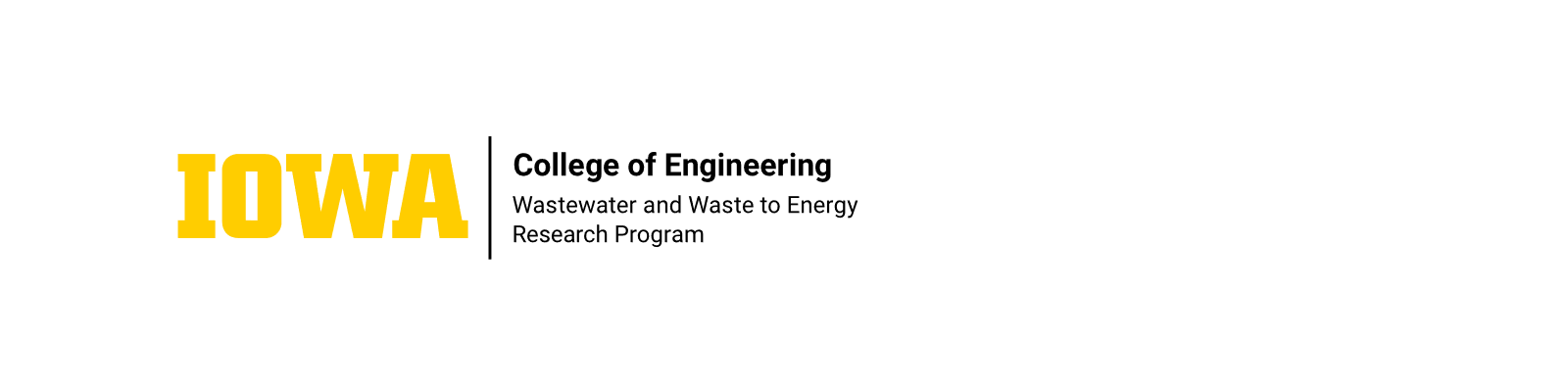 Civil & Environmental Engineering
IIHR – Hydroscience & Engineering